Getting the Most out of OER
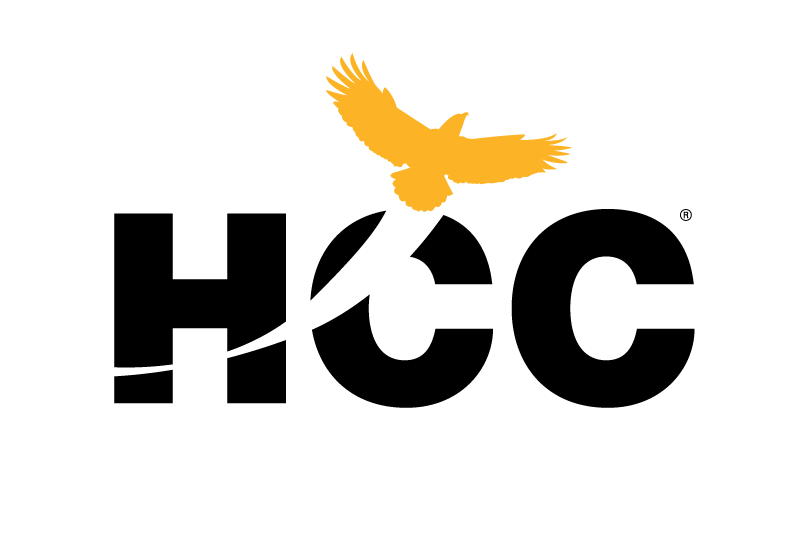 Course Mapping, Transparent Alignment, & Selecting Instructional Materials

Nathan Smith, PhD.
How does moving to OER enable better course design and instruction?
You select the learning materials and resources
You can customize your course
“Open” Educational Resources are open
Link to the open web
Allow students to remix, revise, and redistribute content
Break down the didactic flow
No longer: publisher  teacher  student
Now: teacher & student           instructional materials
Basic Principles of Course Design
Start with the end in mind: what will they learn?
Content
Skills
Dispositions
Deliberate practice, clearly aligned to reach the end
How do we get from here to there?
Regular feedback on practice
David Wiley, “The Importance of Feedback”
Assessment of progress
Clear, transparent link between goals and activities
Student motivation
On the one hand, student learning requires student engagement
On the other hand, students often don’t know why they should care

Students have to share in the goals
They have to recognize how activities and assignments lead to the goals
And they have to appreciate that they need these assignments and activities
Transparency and motivation
When students understand why they are doing something, they can be self-motivated to achieve the desired results

Transparency involves
Course design (outcomes, objectives, units – course mapping)
Assignment design (TILT Higher Ed framework)
Purpose
Task
Criteria
The expert and the novice
Expertise involves internalizing 
a systematic understanding of a subject, a “mental map” of the subject
habits and dispositions that promote good results in that area
The expert is often unaware how she internalized conceptual models dispositions
conceptual models: concepts have meaning as related to other concepts
dispositions: habits and practices that enable expertise
The novice lacks conceptual models and dispositions

So, we have to break down our expertise into its component parts so we can impart those components to our students
What are the elements of expertise in your course?
Thinking differently about SLOs and Objectives
Alignment requires that your goals fit the activities and exercises students are doing
You have to commit to the SLOs
How do you want students to be changed by your course?
Changes in
Knowledge
Disposition
Skills
What steps are necessary to achieve that change
what are the component features of expertise in your course?
Look up SLOs and Objectives for your course
Can we align your required SLOs with the change you want to see?
Elements of a Course Map
Outcomes – How will students be changed by taking the course?
Objectives – What are the specific steps are necessary in order to achieve that change?
Learning Activities – What specific activities will those steps entail?
Assessments – How will I measure the change?
Instructional Materials – What materials will students use in order to prepare for assessments, complete activities, and reach objectives?